“What can JIDS do for you?”
Presenters:
Robyn Peterson, Commissioner, OH
Anne Connor, Commissioner, NV
West Region Chair
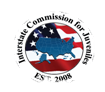 Training Outline

Common Issues
Helpful Hints
Maximize the Search Feature
Custom Reports
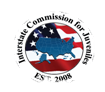 Common Routing Errors

Clicking green arrow “send” icon on Global Assignments to communicate
Checking multiple boxes
Use Form IV to route transfers
Don’t scan whole packet without entering data on e-forms
Don’t process a case if not sent via workflow from Sending State
Communication Forms
Ad hoc routing Home Evaluations
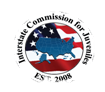 Duplicate File Issues

Saving file entry multiple times
Multiple files associated with one case
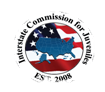 Uploading Documents

Don’t upload Word documents or emails
PDF or image files .jpg, .tif, or .png 
Upload only in web viewer
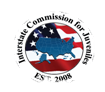 Helpful Hints

Adding date file is sent in file notes
Form IV tips
Renaming progress/violation reports 
Adding minimum/maximum expiration dates
Only Receiving State clicks “Awaiting Home Evaluation” 
Case Closure Form X and workflow route
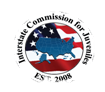 Maximize the Search Feature

Gathering data by case type
Saving searches
File Activity Report
Workflow Activity Report
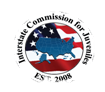 Custom Reports
Overview

Annual Data Collection Reports
Case Load Summary
Juvenile Returned Summary 
Total Failed Placement Summary
Airport Surveillance Requests Met Summary
Travel Permit Detail report
Duplicate Juveniles report
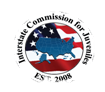 Q & A
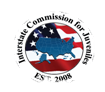